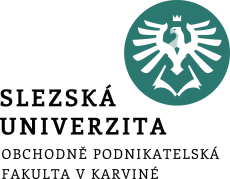 Podnikání
Dominik Salatsalat@opf.slu.cz
Problém
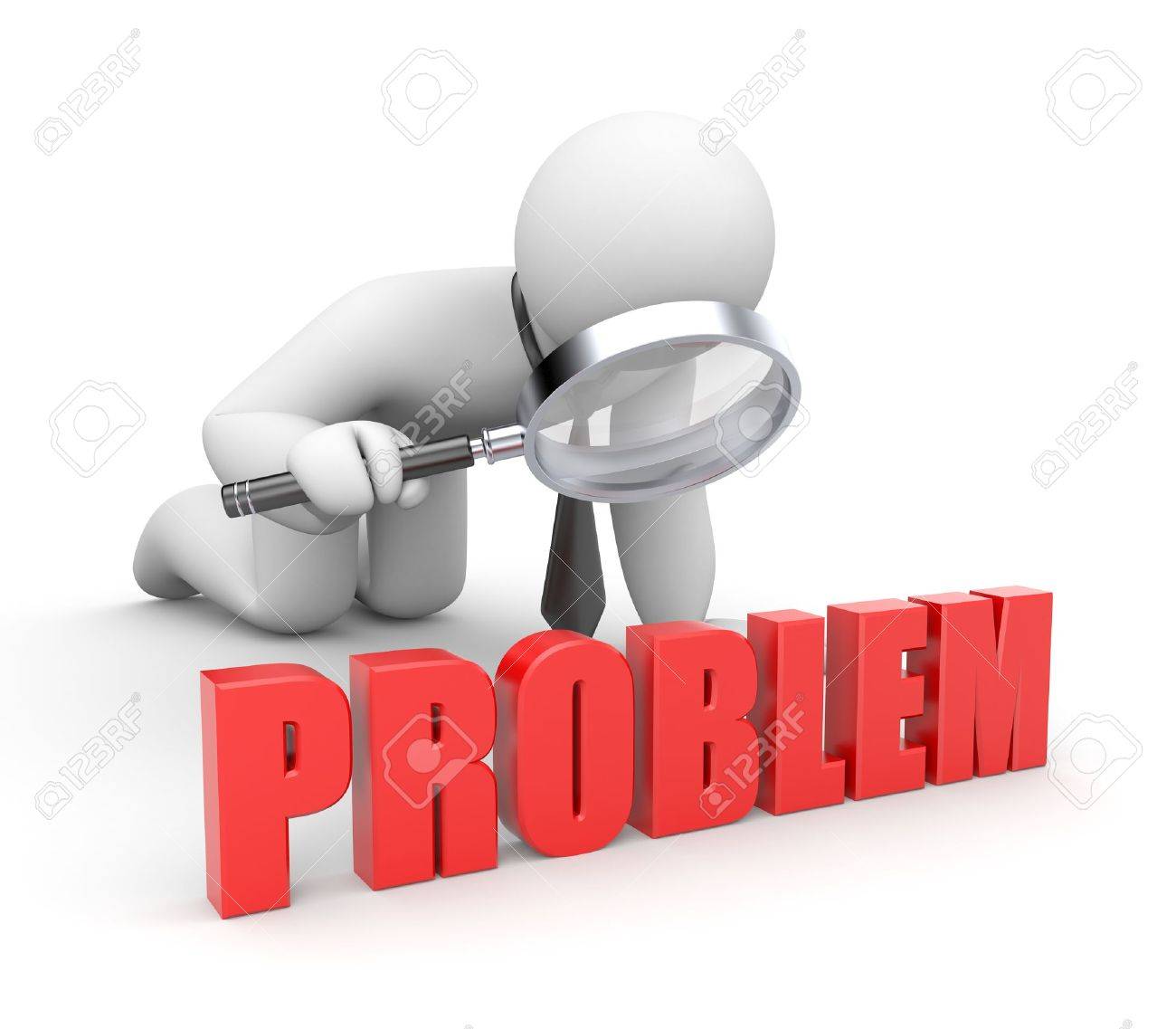 Zákazníky zajímají jejich problémy, ne vaše řešení. Poznejte proto své zákazníky a pochopte jejich zásadní potřeby. Jak říká Ash Maurya, “Neřešte problémy, které nikdo nemá!”
Vhodné techniky pro identifikaci problémů
5 PROČ
První problémy, které vás napadnou, jsou často pouze symptomem daleko hlubších problémů. Proto se sami sebe zeptejte, proč je problém problémem, a udělejte to 5 krát. Tak se dostanete ke skutečné podstatě věci, kterou pak budete ověřovat u zákazníků.
Práce, která má být udělána
Jednoduchým příkladem tohoto konceptu je nákup sekaček k sekání trávníků. Jakou činnost musí člověk v tomto případě vykonávat? Není to sekání trávníku, ale jeho udržování v takové podobě, aby byl krásný a nepřerostlý. Řešením problému proto nemusí být jen sekačka, ale rovněž biologicky modifikovaná tráva, která bude stále krátká, hustá a zelená. Zákazník si totiž kupuje či pronajímá váš produkt (službu), aby odvedl svou práci. Pokud dokážete zjistit, o jakou práci se jedná, mnohem jednodušeji identifikujete problémy, se kterými se zákazník při práci potýká, a navrhnete jejich řešení.
Existující alternativy
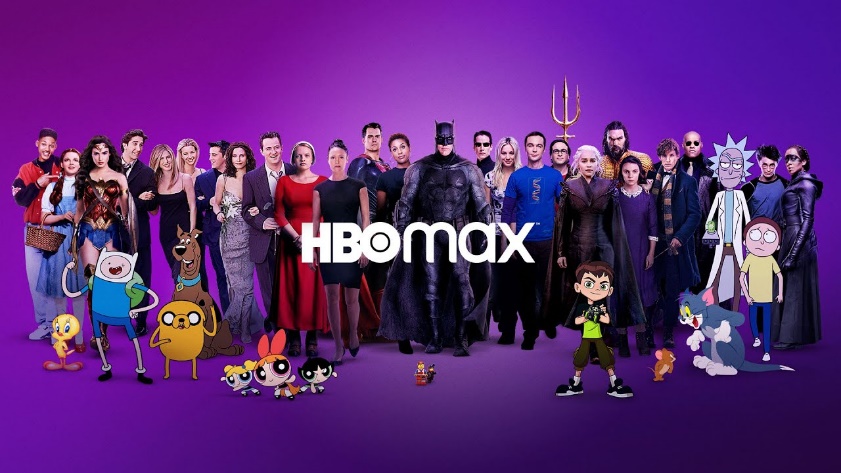 Důležité je, abyste věděli, jak zákazníci řeší své problémy nyní a kolik je jejich současné řešení stojí (nemusí být vyjádřeno pouze v penězích, ale například v čase). Jejich současné řešení představuje alternativu k vašemu produktu či službě. Pokud je svým řešením nepřesvědčíte, budou existující alternativy využívat i nadále.
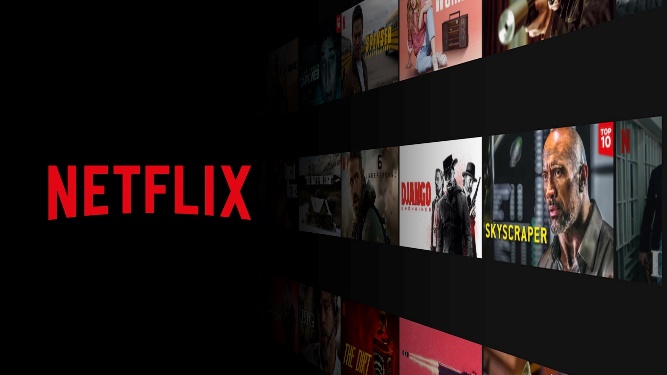 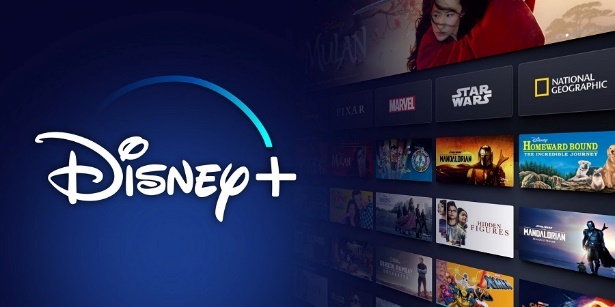 Ne vždy jsou alternativami pouze konkurenční firmy. Alternativou ke službě hodinového manžela je čas zákazníka, který sám stráví opravou své pračky. Užívá si čas, který opravě věnuje? Možná ano, je to pro něj skvělé odreagování. Možná mu to naopak působí psychickou újmu. Všechny tyto informace byste měli získat.
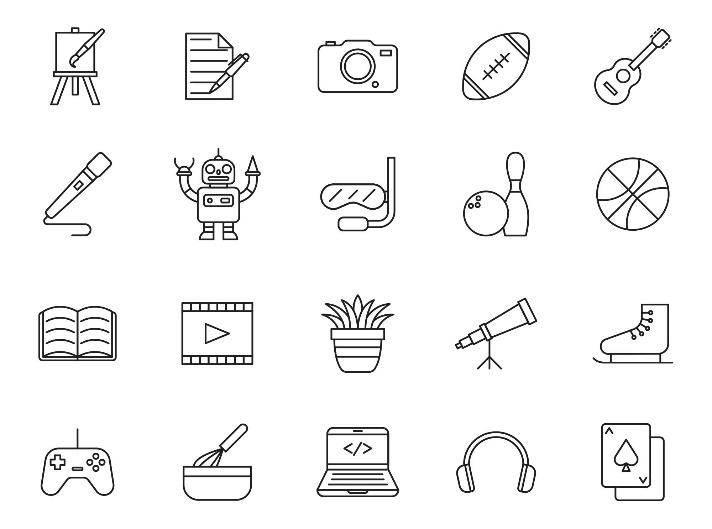 Konkurence
VŽDY EXISTUJE KONKURENCE!!!!
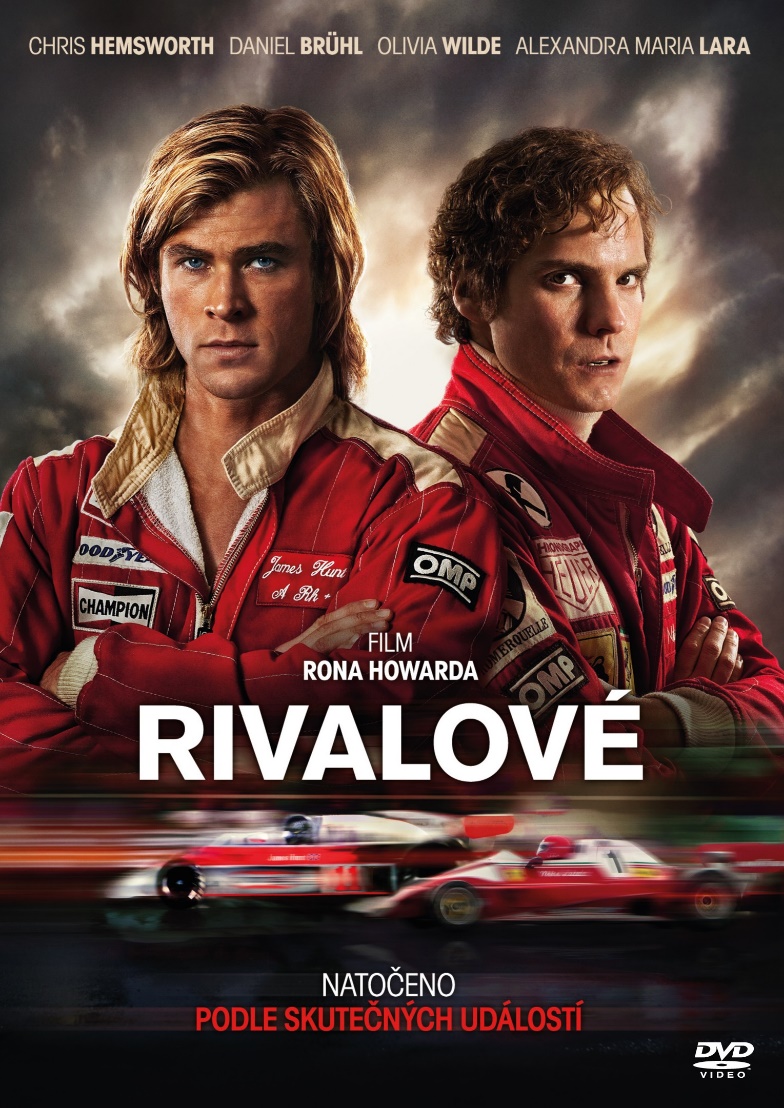 James Hunt
X
Niki Lauda
01:52:00